Ammeline Stuff
Winter and Spring 2014
Melamine deaminase coverts melamine into ammeline
 
Melamine is a common industrial chemical contaminant which should be absent from food and feed supplies due to melamine's toxicity.Read more: http://www.faqs.org/patents/app/20110008809#ixzz2lgh3EBFc
 
The enzyme removes two of the three amino groups from melamine, converting it successively to ammeline and ammelide. Formation of ammelide was much less effective, 15-fold slower than that of ammeline [Seffernick01].
Melamine




Ammeline
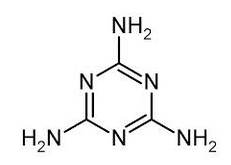 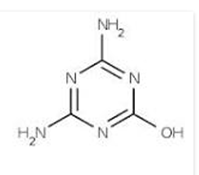 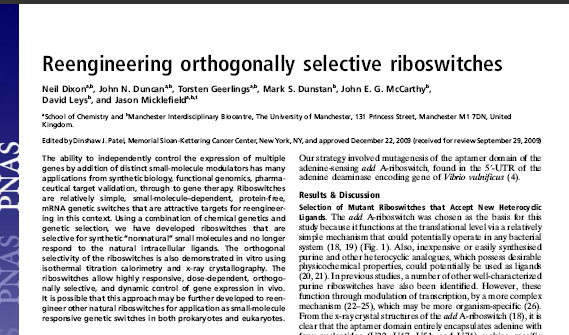 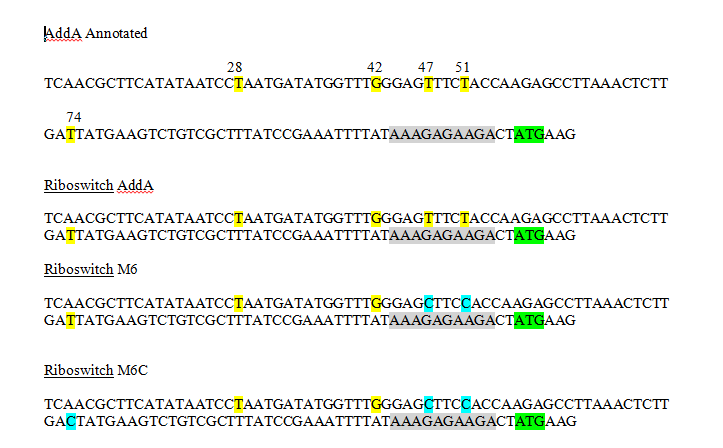 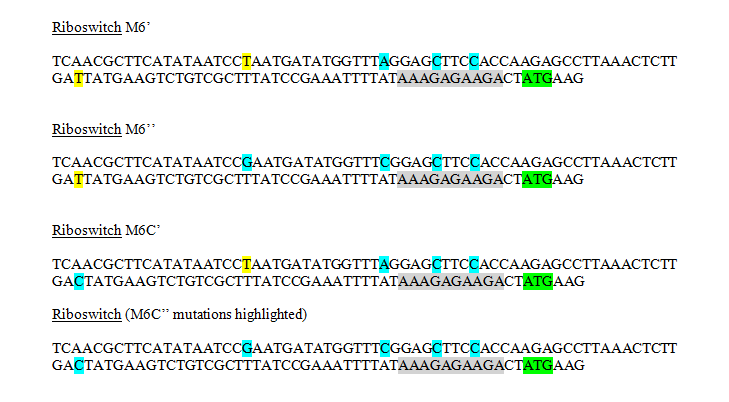 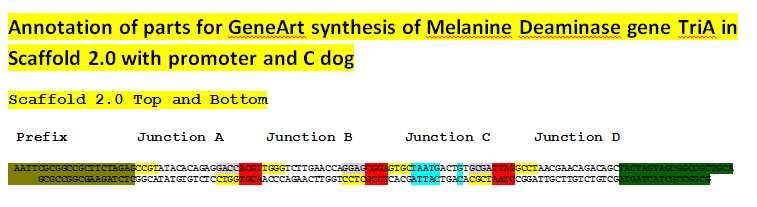 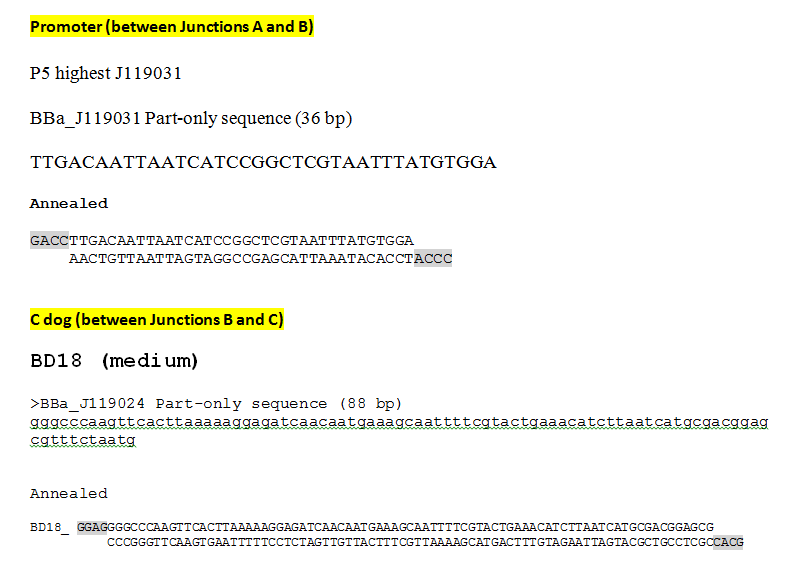